Social Network Opinion and Posts Mining for Community Preference Discovery
Thesis Proposal By 
Tamanna Mumu
Thesis Committee

Chair: Dr. Ziad Kobti [Computer Science]
Advisor: Dr. Christie Ezeife [Computer Science]
Internal Reader: Dr. Subir Bandyopadhyay [Computer Science]
External Reader: Dr. Eugene H. Kim [Physics]
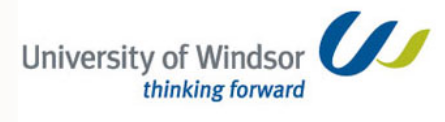 Outline
Introduction
Background
Mining Social Network
Viral Marketing
Issues and motivation
Thesis problem
Related Works
Proposed Solution
Thesis Contribution
Thesis Plan
References
University of Windsor, School of Computer Science
2
Data Mining
Data mining also known as knowledge discovery, is the process of extracting interesting knowledge, rules, patterns from large amount of data (Han and Kamber, 2006).
Approaches include:
Classification: find the common properties among objects and classify them
E.g., classify “Cancer” or “Not Cancer”
Association Rule: find rules from a set of records to predict the occurrences of an item based on the occurrences of other items
E.g., find rule Milk => Bread
Clustering: measure similarity between objects under consideration and combine similar objects into same cluster
E.g., clustering Yeast genes for gene expression ratios
University of Windsor, School of Computer Science
3
Social Network
Complex networks
Technological networks such as Internet
Biological networks such as Neural network
Email networks
Telecommunication networks to record call details
Social networks such as Twitter


Social network is a social structure where people are connected with each other through specific inter-dependencies.
Friend with each other
Bloggers commenting/rating on a blog-topic
Writing collaboratively in a wiki site
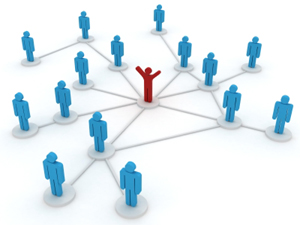 University of Windsor, School of Computer Science
4
Representation of Social Network
b
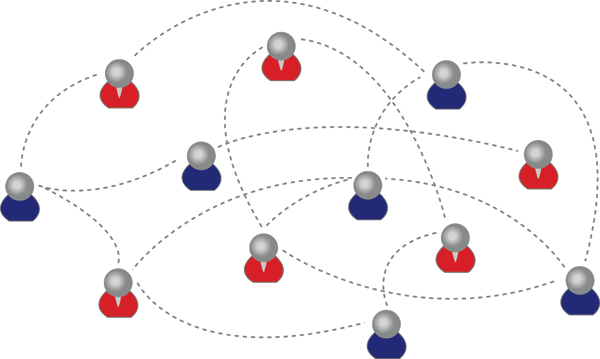 a
c
f
e
d
g
j
i
k
h
l
University of Windsor, School of Computer Science
5
Representation of Social Network
The interactions between users can be:
Explicit: 
“join” a group
“like” a page
“follow” a topic
accept a “friendship” request
Implicit: identified from user’s repeated activity
Voting 
Sharing
Bookmarking
Tagging
Commenting items shared from a specific user
b
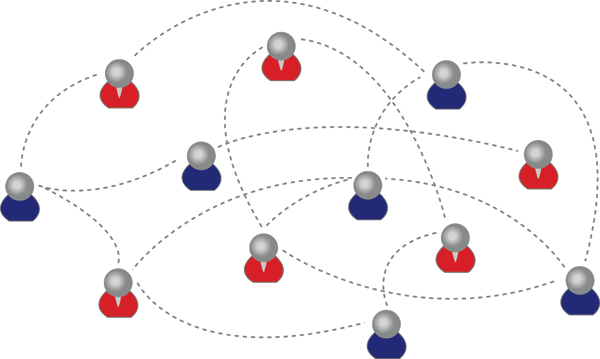 a
c
f
e
d
g
j
i
k
h
l
University of Windsor, School of Computer Science
6
Example of Social Network Webpage
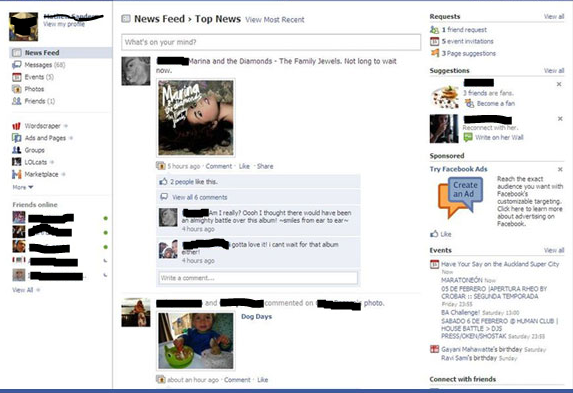 University of Windsor, School of Computer Science
7
Types of Social Networks
Collaboration network
Friendship network
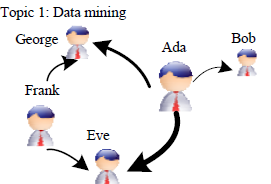 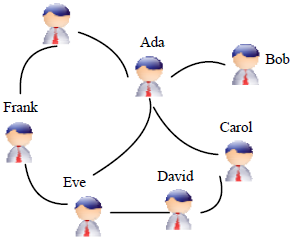 George
Trust network
Communication network
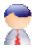 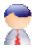 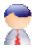 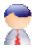 +
+
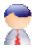 Phone
Email
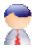 -
Phone
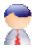 In-person
+
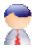 -
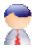 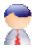 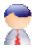 Email
In-person
+
+
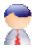 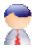 -
University of Windsor, School of Computer Science
8
Mining Social Network
Data Mining in Social Network
Predictive
e.g., Link Prediction (Friends you may know)
Data mining approach: Classification
Descriptive
e.g., Group detection
Data mining approach: Clustering, Supervised classification
University of Windsor, School of Computer Science
9
Mining Social Network (why& where?)
Business Applications
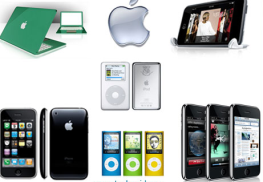 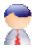 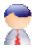 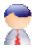 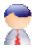 revenue
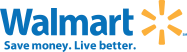 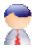 Recommendation 
system
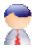 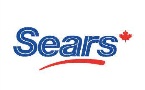 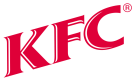 Keep high 
reputation
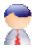 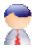 motivation
High-reputation sellers
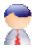 Promising 
delivery
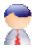 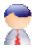 Mine explicit feedbacks to compute reputations scores
Customer with similar interest
Mine groups of customers to improve business opportunity
-
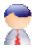 +
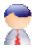 +
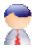 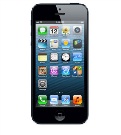 Target/viral 
marketing
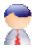 +
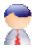 Monitor 
network 
evolution
+
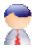 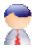 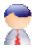 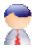 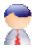 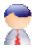 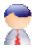 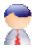 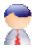 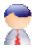 -
+
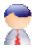 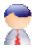 10
Mine influential users for optimal marketing decisions
Mine communities to identify criminal or terrorist
Viral Marketing
Also known as Target marketing
A customer’s network values doesn’t end with his immediate friends, friends in turn influence their friends, and so on recursively until potentially the entire network is reached (known as diffusion process).
Low investment, maximum profit.
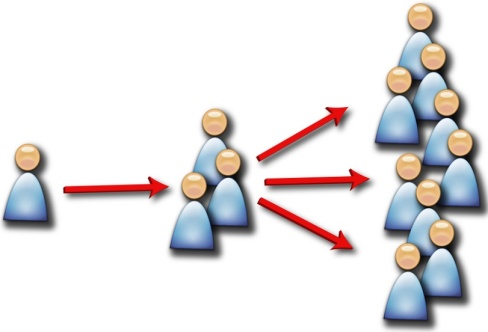 Viral Marketing
Personalized Referrals
e.g., inviting friends to use the product
Automatic Broadcasting
e.g., post an update in social network so that friends know about the product
University of Windsor, School of Computer Science
11
Issues and Challenges
Scalability
Pruning strategy
Product specific influence
Optimal marketing decisions
Dynamic Social Network
Privacy
Thesis focus
University of Windsor, School of Computer Science
12
Motivation
Scalability: Taking the whole social network as input to find influential nodes for target marketing.
Product specific influence: If we can try to convince a subset of individuals to adopt a new product or innovation, and the goal is to trigger a large cascade of further adoptions, which set of individuals should we target? 
e.g., “find influential nodes who like iPhone”.
Find all influential nodes over the network, but for ‘iPhone’, some of them may not influential at all.
Yield sub-optimal marketing decisions.
University of Windsor, School of Computer Science
13
Motivation
Thesis hypothesis
Build an influence maximization model based on mining users’ posts and opinions(positive or negative) on a specific product and relationships, measure influence acceptance score of each node for a product (say ‘iPhone’) and remove nodes that are below certain threshold, and apply IM algorithm on pruned network (friendship network) to overcome the scalability and sub-optimal problems of existing IM algorithms.

Existing opinion mining systems, such as OpinionMiner (Jin et al., 2009), are done in interest networks.
Domain specific, e.g., Amazon.com has one single webpage for Samsung Galaxy II.
Product features specific, i.e., prepare a set of product features to identify product reviews on those features. 
e.g., screen is big, phone weight is extremely light.
Do not consider any review that is expressing opinions about different products. 
e.g., Samsung Galaxy II webpage containing a review about iPhone, is not considered.
University of Windsor, School of Computer Science
14
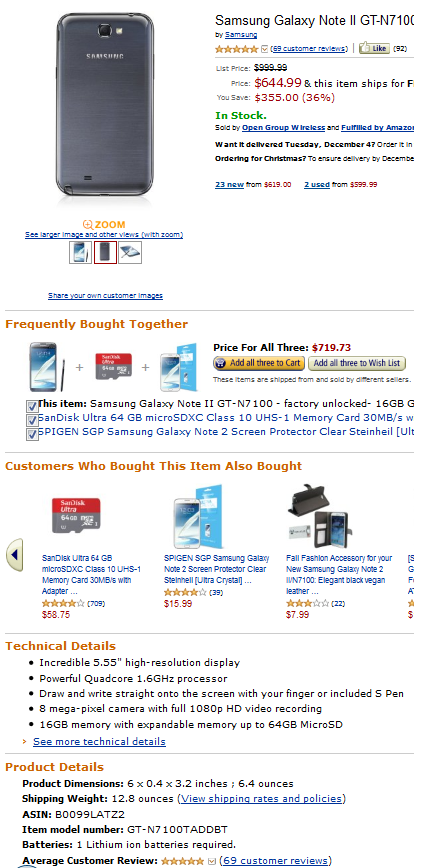 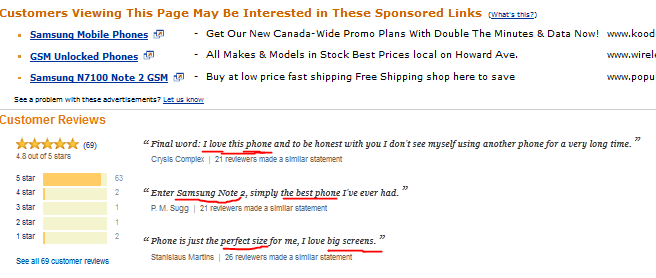 15
Figure: Example of Interest Networks
Interest Networks
Predefined product specific features include: {size, weight, screen, memory, battery, camera}
Phone is just the perfect size for me, I love big screens.
Phone is just the <OPINION_EXP> perfect </OPINION_EXP> <PROD_FEAT> size </PROD_FEAT> for me, I <OPINION_EXP> love </OPINION_EXP> <PROD_FUNCTION> big </PROD_FUNCTION> <PROD_FEAT> screens </PROD_FEAT>
University of Windsor, School of Computer Science
16
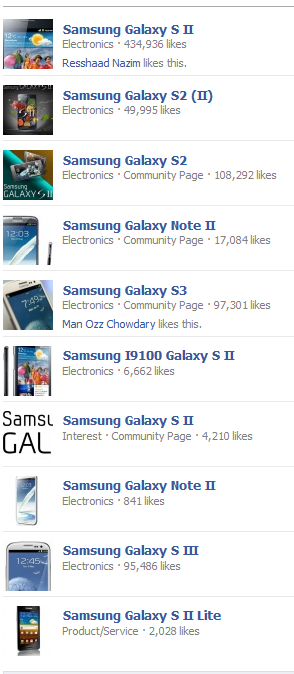 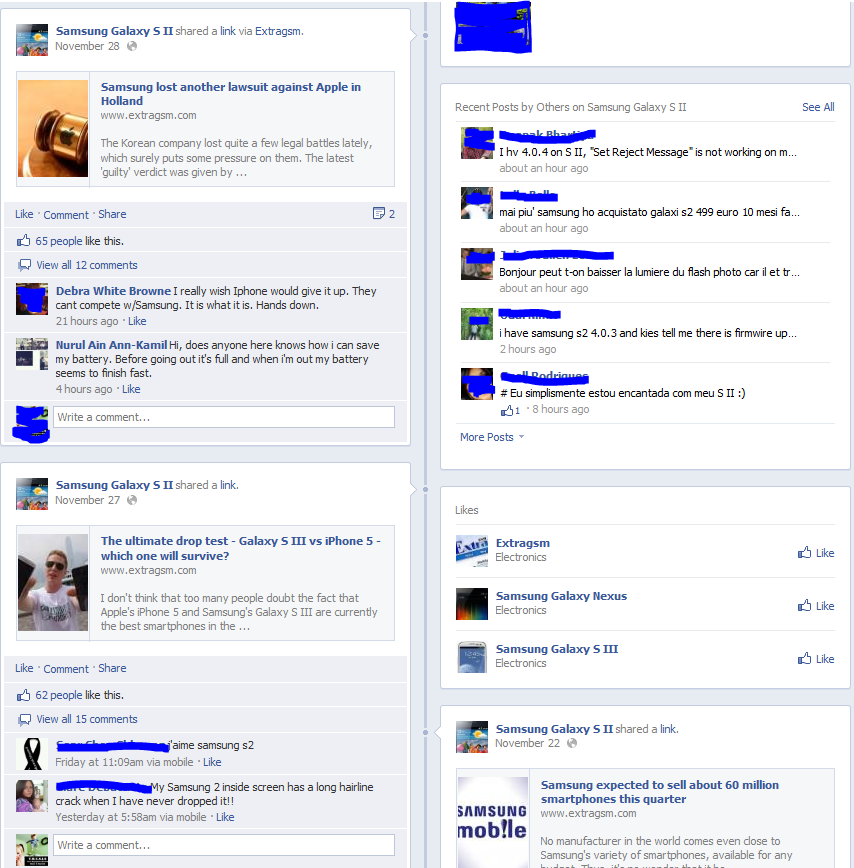 17
Figure: Example of Friendship Networks
Thesis Problem
University of Windsor, School of Computer Science
18
Thesis Contribution
Proposed a new influential maximization (IM) model for friendship network based on opinion mining, named Opinion Based IM (OBIM).
Proposed a Topic-Post Distribution (TPD) model which filters out irrelevant nodes that have lower influential score than predefined threshold and provide a ranked list of relevant nodes.
Proposed extended OpinionMiner, named Post-Comment Polarity Miner (PCP-Miner), that considers multiple posts, relationships between post and non-tagged comments. Approach includes Apriori frequent pattern algorithm.
Proposed PCP-Miner gives community preferences, and generates influence graph for a specific product, which outperforms the scalability and product specific problems of standard IM algorithms.
University of Windsor, School of Computer Science
19
Related Works
Previous works in opinion mining are mostly done in:
Domain specific product reviews
Movie reviews
Web blog comments (based on comment depth)
News groups
University of Windsor, School of Computer Science
20
Related Works
OpinionObserver [Ding et al., 2008]
Identifies semantic orientation of opinions expressed by reviews on product features
Considers explicit and implicit opinions
Lack in effective way to address infrequent features
OpinionMiner [Jin et al., 2009]
Opinion expressions are identified for each recognized product entity (such as features, functions, components)
Integrates multiple linguistic features (such as POS, phrases)
Ignores opinions that contain different product
University of Windsor, School of Computer Science
21
Related Works
Cost-Effective Lazy Forward selection (CELF) [Leskovec et al., 2007]
Influence maximization based on lazy-forward optimization in nodes
Requires that the influence probability (the probability of an individual adopting a product under the influence of another user) is known and given to the algorithm as input along with a social network graph
Assumes that probability of a user performing an action increases as more of its neighbours perform the same action
Not scalable since takes whole network as input
Trust-General Threshold (TGT) Model [Sabbir Ahmed, 2012: Masters’ Thesis]
IM approach in trust network considering trust and distrust of nodes
Influence spread improves over Leskovec et al. (2007)
The probability may in fact decrease if its neighbours who perform the actions are not the trusted ones
Not scalable, not product specific
Trust and distrust explicitly described
University of Windsor, School of Computer Science
22
Proposed Solution
University of Windsor, School of Computer Science
23
Proposed Solution
University of Windsor, School of Computer Science
24
Proposed Solution
University of Windsor, School of Computer Science
25
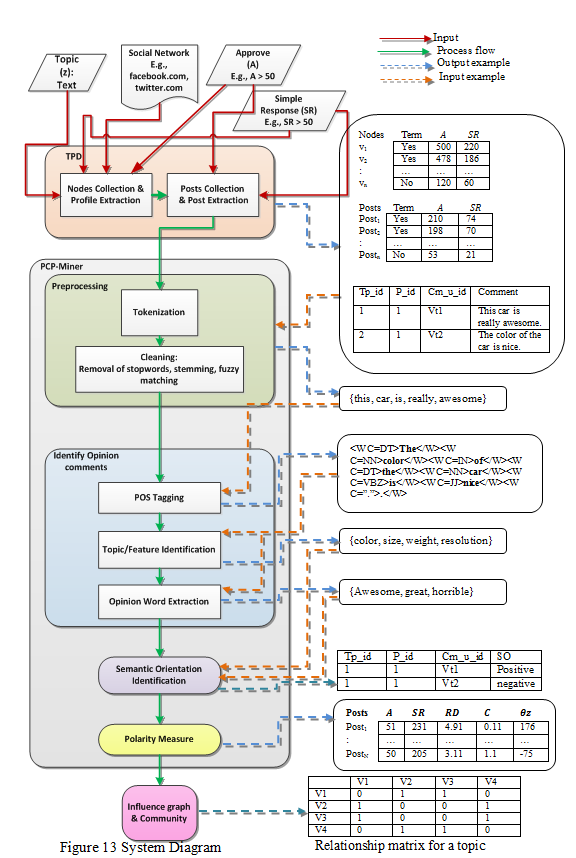 University of Windsor, School of Computer Science
26
Topic-Post Distribution (TPD) Model
University of Windsor, School of Computer Science
27
Topic-Post Distribution (TPD) Model
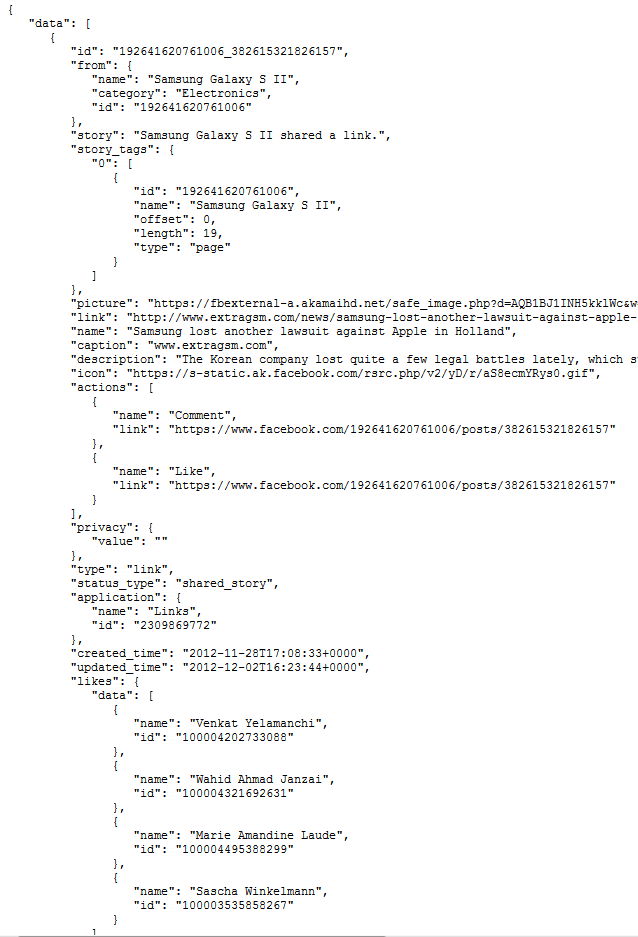 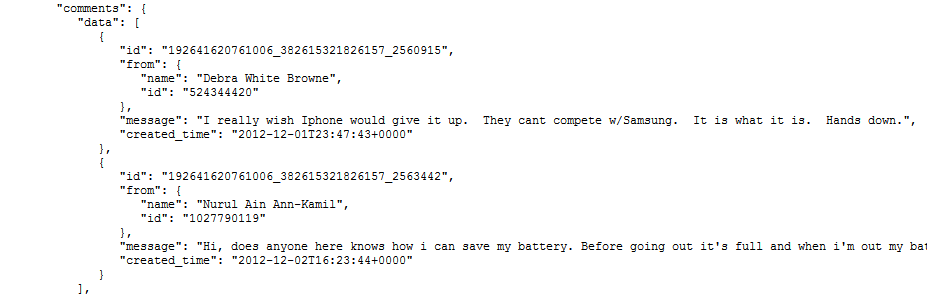 Topic-post info
Post ‘comments’ info
Post ‘likes’ info
28
TPD – Running Example
Clean and extract data from Graph API, we have
data.id[] = 8491_01 [post id]
data.from.id []= 8491 [node id who posted it]
data.likes.data.id[] = 2467 [node ids who like the post] 
data.comments.data.id[] = 8497_01_01 [comment id]
data.comments.data.from.id[] = 6992 [node ids who commented]
University of Windsor, School of Computer Science
29
Topic-Post Distribution (TPD) Model
University of Windsor, School of Computer Science
30
University of Windsor, School of Computer Science
31
TPD – Running Example
Nodes table
Posts table
Comments table
University of Windsor, School of Computer Science
32
Post-Comment Polarity Miner (PCP-Miner)
University of Windsor, School of Computer Science
33
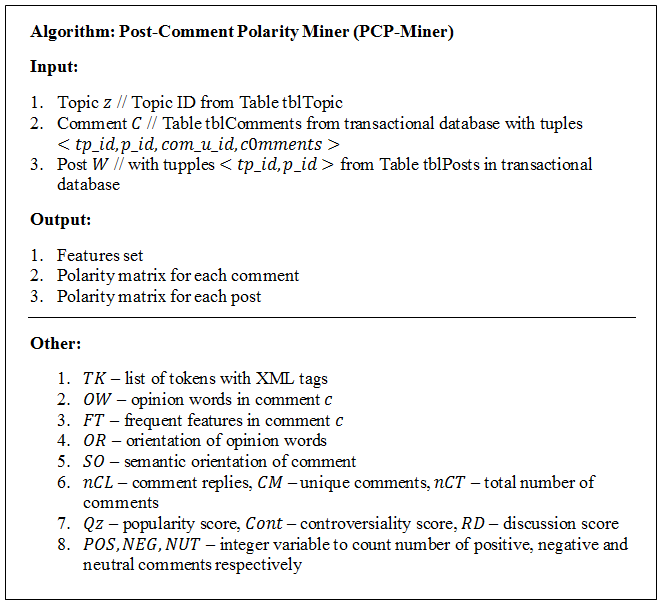 University of Windsor, School of Computer Science
34
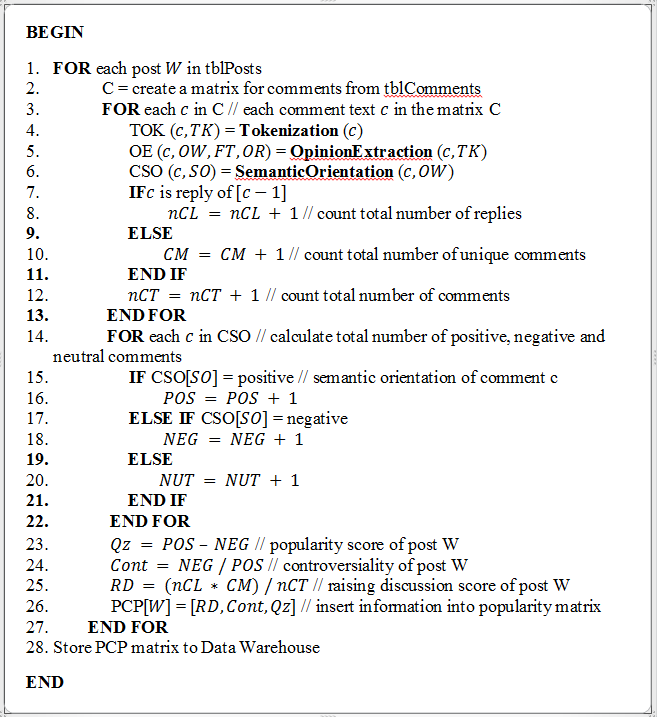 35
Post-Comment Polarity Miner (PCP-Miner)
University of Windsor, School of Computer Science
36
Post-Comment Polarity Miner (PCP-Miner)
Frequent features identification:
e.g., if the comment about iPhone is “The resolution is very sophisticated”, then “resolution” is the feature of topic “iPhone” that the user is satisfied with.
We define an itemset is a set of words or a phrase that occurs together in some sentences.
e.g., 


The input to the Apriori algorithm is the set of nouns or noun phrases from POS-tagging, and the output itemset is topic/product features.
e.g., resolution => camera
University of Windsor, School of Computer Science
37
Post-Comment Polarity Miner (PCP-Miner)
University of Windsor, School of Computer Science
38
Opinion Based IM (OBIM)
k
k
h
h
CELF
e
e
c
c
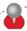 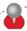 i
i
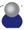 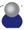 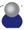 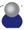 g
g
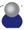 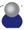 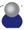 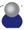 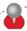 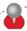 Non-ranked influential nodes including relevant and irrelevant nodes
b
b
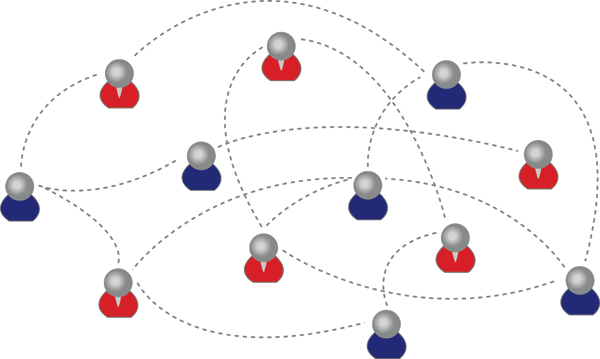 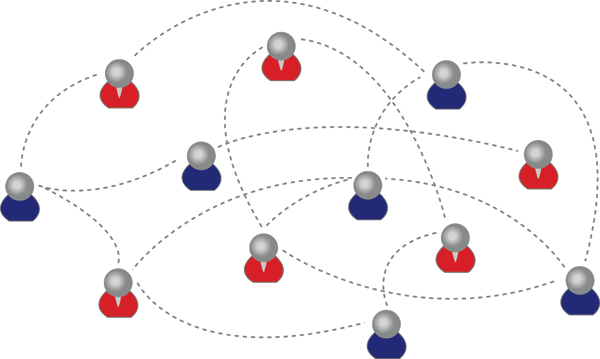 a
a
c
c
OBIM
f
f
iPhone
e
e
d
d
g
g
j
j
i
i
Samsung Galaxy
k
k
h
h
l
l
University of Windsor, School of Computer Science
39
Opinion Based IM (OBIM)
Besides, generated Data Warehouse from OBIM can answer:
Which relevant post is popular?
Who are the most influential users on the posts?
Who support the topic-post and who do not?
How do the users connected to each other?
How do the users form a community preference for the topic?
University of Windsor, School of Computer Science
40
Proposed Timeline
University of Windsor, School of Computer Science
41
References
Ahmed, S. (2012). Discovering Influential Nodes From Social Trust Network. Masters Thesis.
Dave, K., Lawrence, S., & Pennock, D. (2003). Mining the peanut gallery: Opinion extraction and semantic classification of product reviews. 12th international conference on World Wide Web, (pp. 519-528).
Ding, X., Liu, B., & Yu, P. (2008). A holistic lexicon-based approach to opinion mining. International conference on Web search and web data mining, (pp. 231-240).
Han, J., & Kamber, M. (2006). Data mining: concepts and techniques. Morgan Kaufmann.
Jin, W., Ho, H., & Srihari, R. (2009). OpinionMiner: a novel machine learning system for web opinion mining and extraction. 15th ACM SIGKDD international conference on Knowledge discovery and data mining, (pp. 1195-1204).
Leskovec, J., Krause, A., Guestrin, C., Faloutsos, C., VanBriesen, J., and Glance, N. (2007). Cost-effective outbreak detection in networks. In Proceedings of the 13th ACM SIGKDD international conference on Knowledge discovery and data mining. KDD ’07. ACM, New York, NY, USA, 420–429.
Mishne, G., & Glance, N. (2006). Leave a reply: An analysis of weblog comments. Third annual workshop on the Weblogging ecosystem. 
Turney, P. (2002). Thumbs up or thumbs down: semantic orientation applied to unsupervised classification of reviews. 40th Annual Meeting on Association for Computational Linguistics, (pp. 417-424).
University of Windsor, School of Computer Science
42
Question?
University of Windsor, School of Computer Science
43
Pruning Strategy
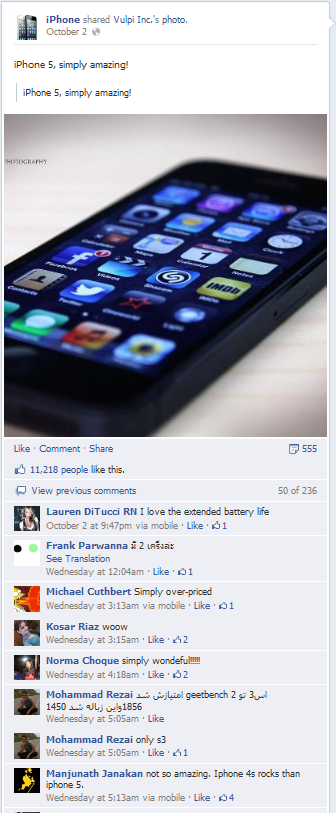 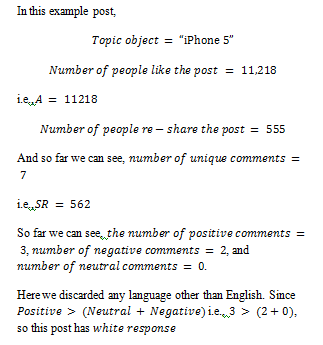 University of Windsor, School of Computer Science
44
Raising Discussion (RD)
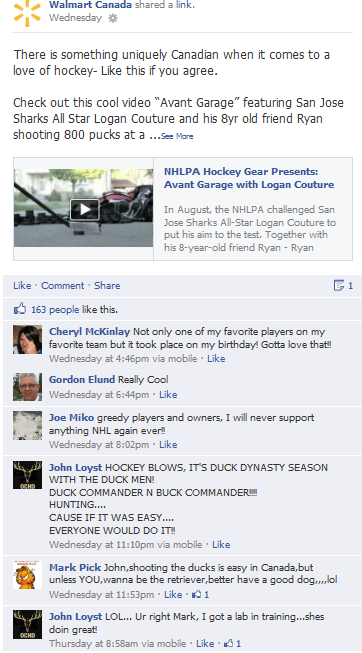 University of Windsor, School of Computer Science
45